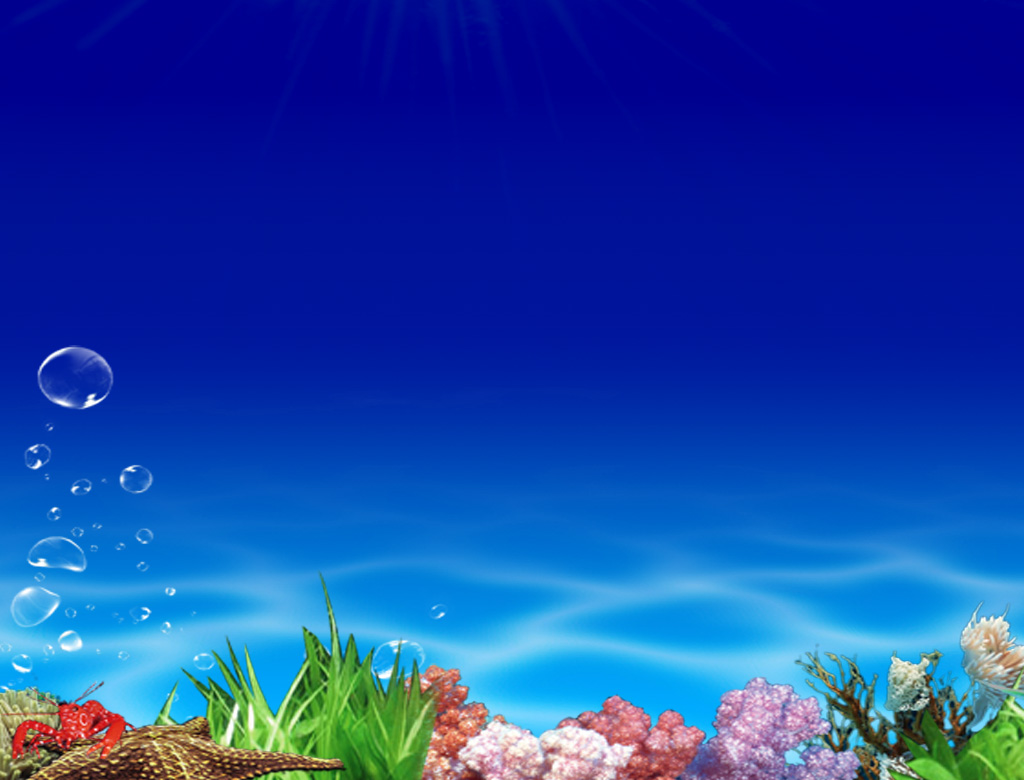 КГКП ясли- сад «Кораблик»
Организованная учебная деятельность по развитию речи в старшей группе 

«Чистый пруд»
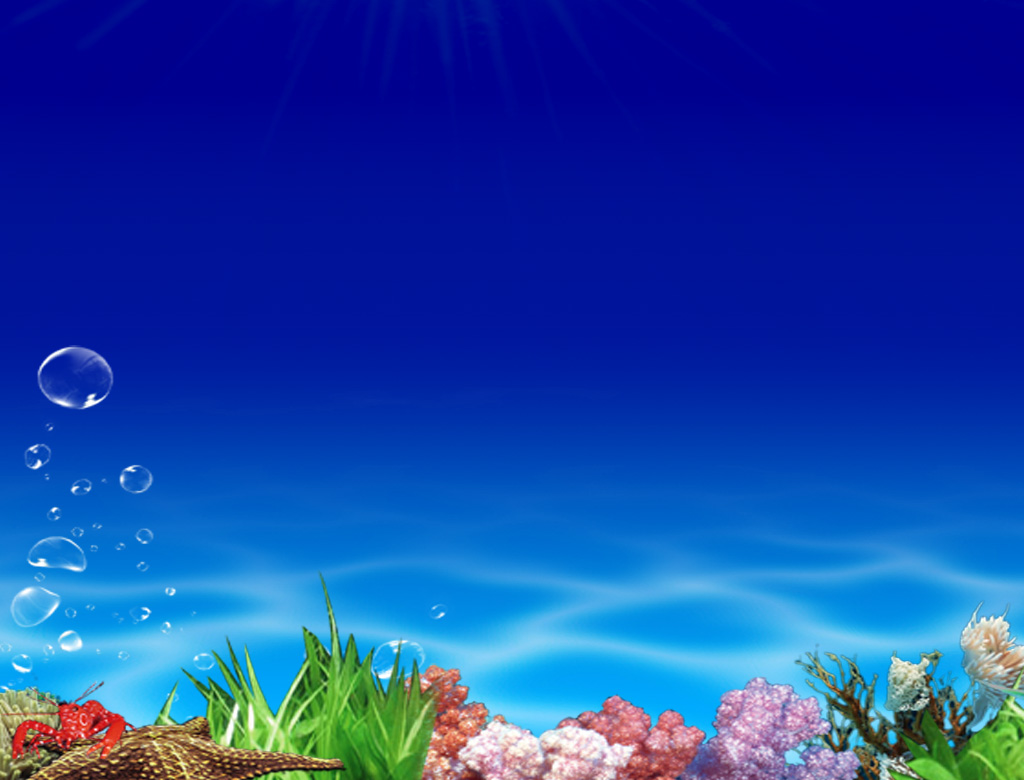 Ребята, подумайте и скажите: Кому на земле нужна вода?  (Людям, животным, птицам, растениям)
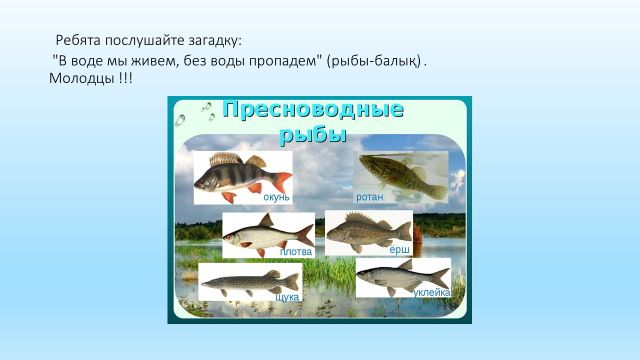 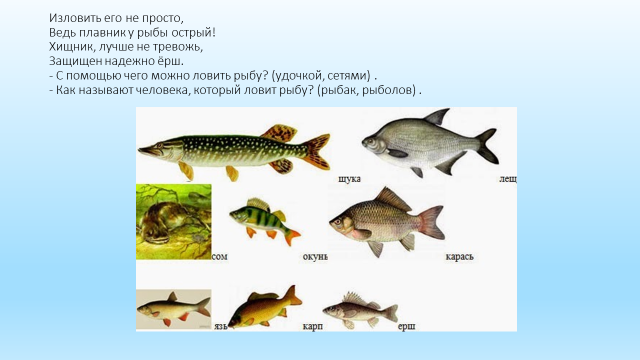 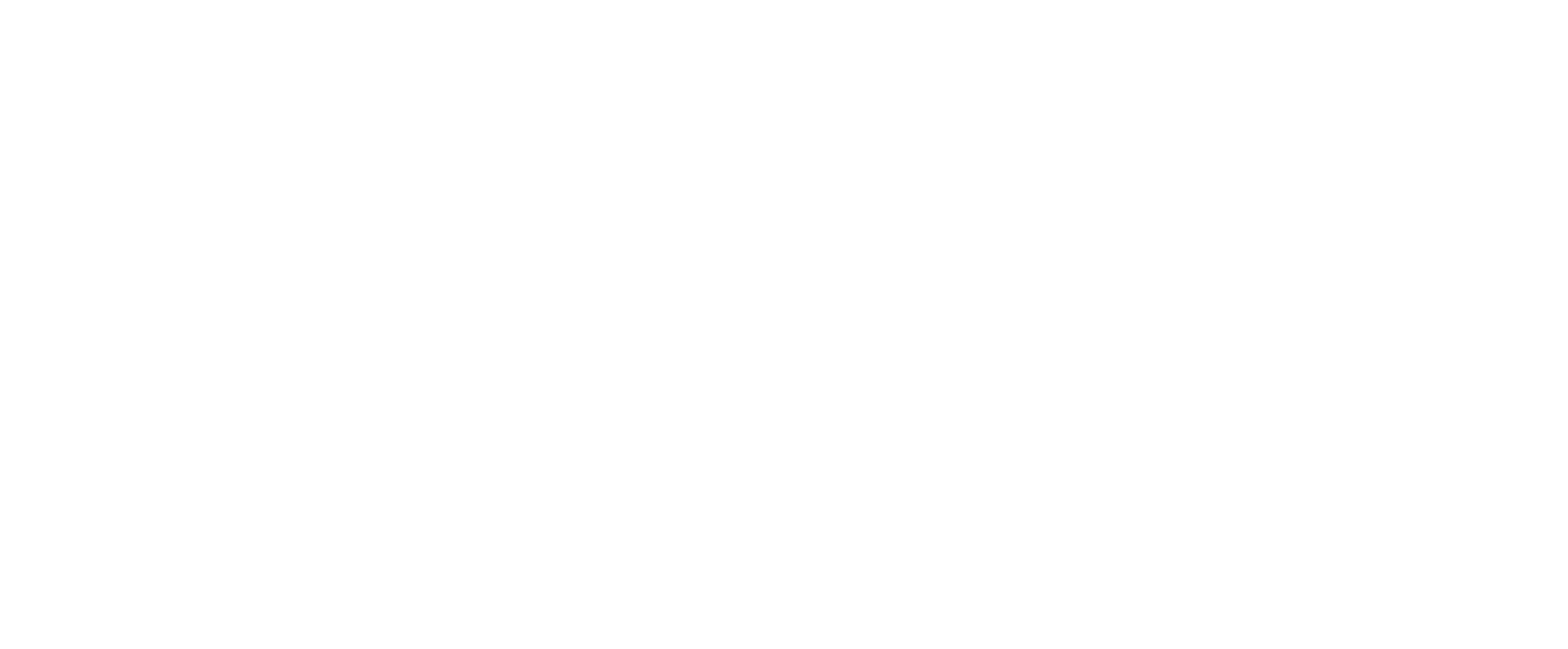 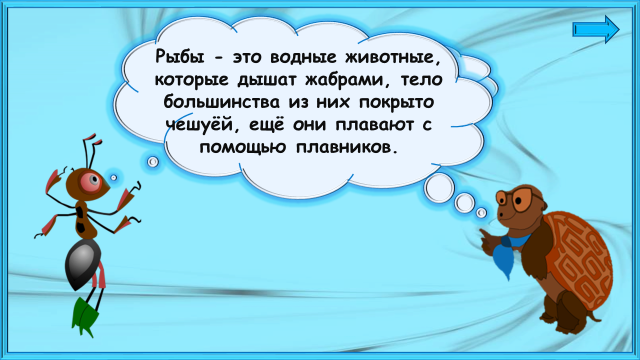 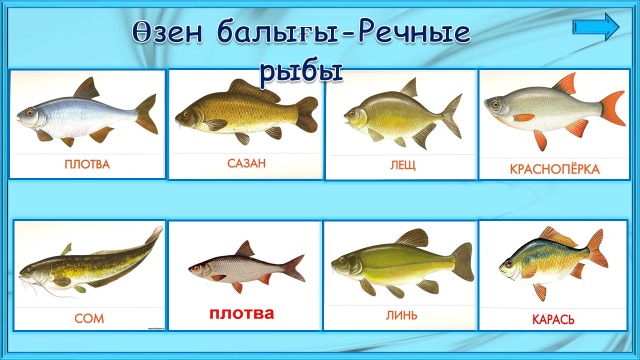